ДЕКОРАТИВНОЕ ИСКУССТВО           энкаустика
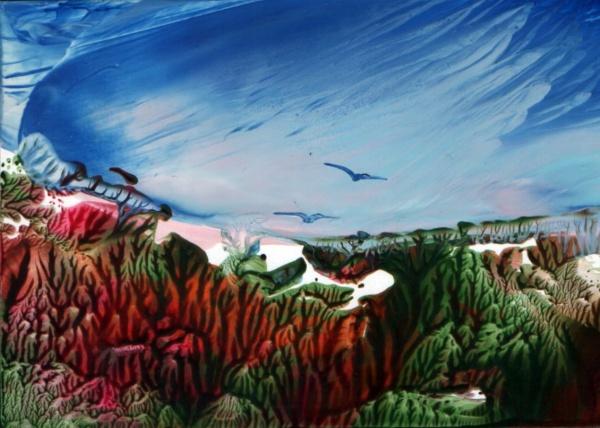 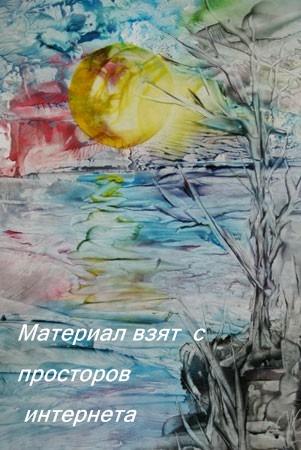 Автор работы :учитель ИЗОКупцова Ольга АнатольевнаГБОУ СОШ № 800москва 2012
ЭНКАУСТИКА (греч. enkaustike, от encaio – жгу, выжигаю), техника живописи красками, замешенными на воске, которые накладывались и закреплялись при помощи нагревания. Применялась в древности в Египте, Греции и Риме для настенных росписей, в портретной живописи, в скульптуре и архитектуре для полихромной раскраски статуй и зданий. Хотя энкаустика высоко ценилась как средство наружной декорации зданий и кораблей, которые она предохраняла от жары и разрушительного воздействия соленой воды, ее в основном использовали для настенных росписей, обычно с красными и черными фонами, покрывавших поверхности пористой штукатурки древнегреческих и древнеримских домов. Египтяне использовали энкаустику для росписи саркофагов. В этой технике писали картины древнегреческие живописцы Зевксис и Паррасий (5–4 вв. до н.э., не сохранились).
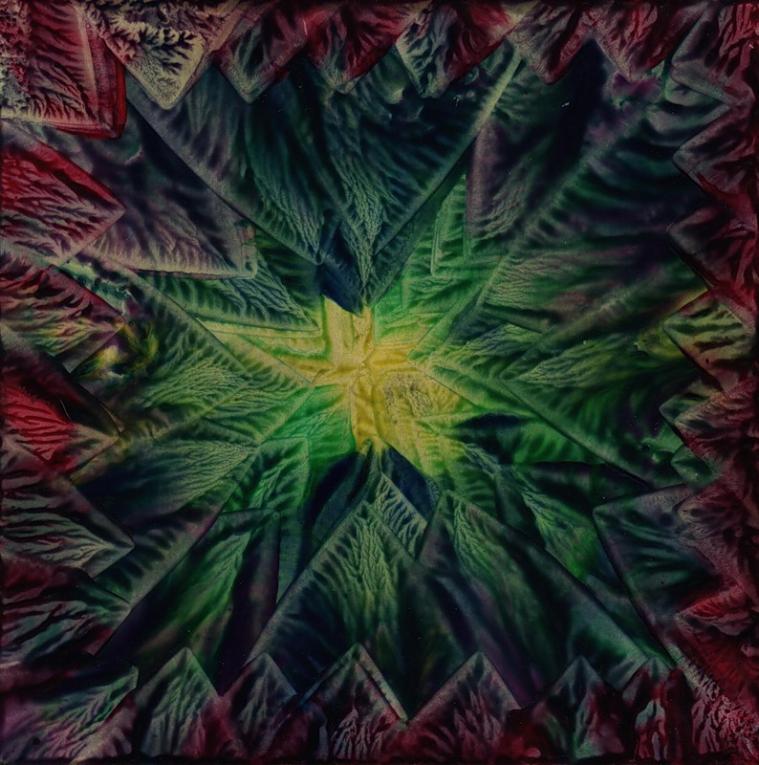 Энкаустика, или искусство восковой живописи, известно довольно давно. Считается, что энкаустика старше масляной живописи.
Попытки возродить энкаустику предпринимались с середины 19 в. В России в середине 20 в. в этой технике работали московские живописцы В.В. и Т.В.Хвостенко.
ПОРТРЕТ МУЖЧИНЫ С БОРОДОЙ. 1–2 вв. Энкаустика
ПОРТРЕТ АНТИЧНОЙ ЖЕНЩИНЫ. Воск. Дерево
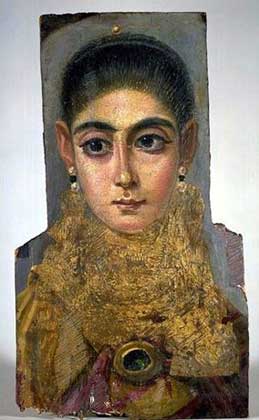 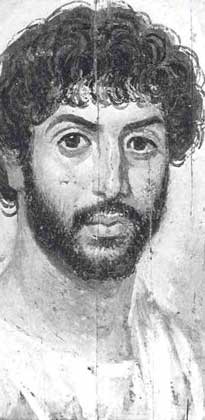 Предварительно разогретые краски (воск, смолы, масло, пигмент) наносились кистью и раскаленным бронзовым стержнем с ложечкой и лопаткой на концах (лат. – каутерий) на подогретую основу, после чего живопись оплавлялась с помощью жаровни. Постепенно техника энкаустики стала использовать менее трудоемкий «холодный способ», что можно проследить на эволюции Фаюмских портретов (1 в. до н.э. – 4 в., Египет) и на византийских иконах 6–12 вв.
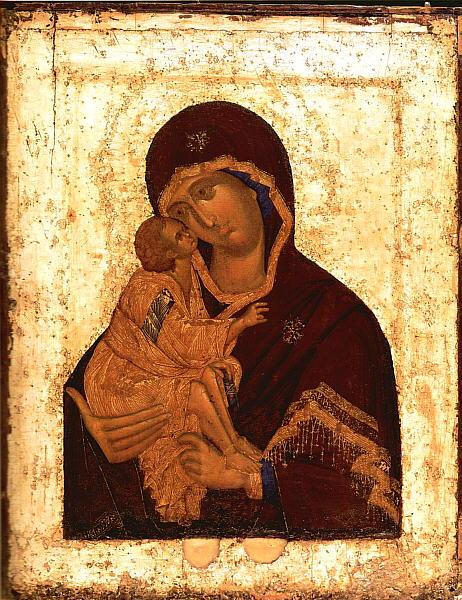 Донская икона Божией Матери была написана Феофаном Греком
Св. Сергий и Вакх (VI-VII века)
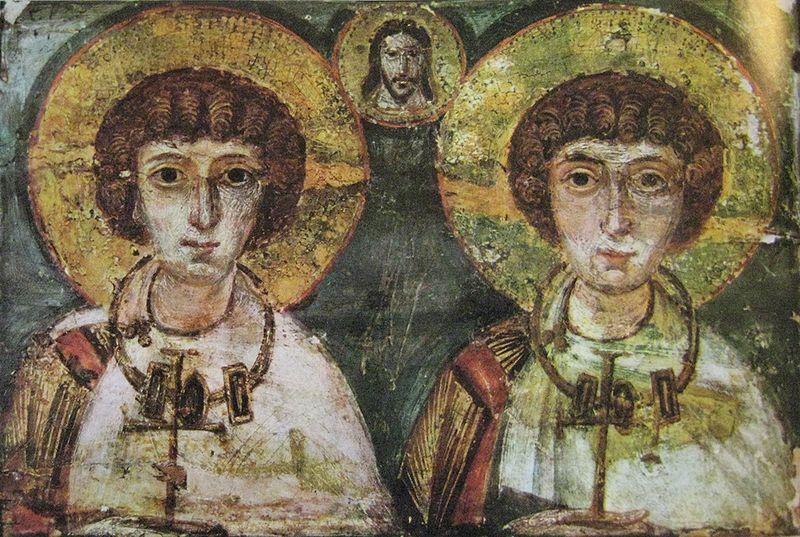 Энкаустика это разрушение стереотипов. Восковая живопись интересна своей непредсказуемостью и удивительностью результата. Созвучие внутреннего мира художника и внешнего мира картины оборачивается игрой смыслов и ассоциаций... Переклички, отклики... Вариации, нюансы, градации, полутона... Бесчисленные превращения... Куда ведут эти дороги?
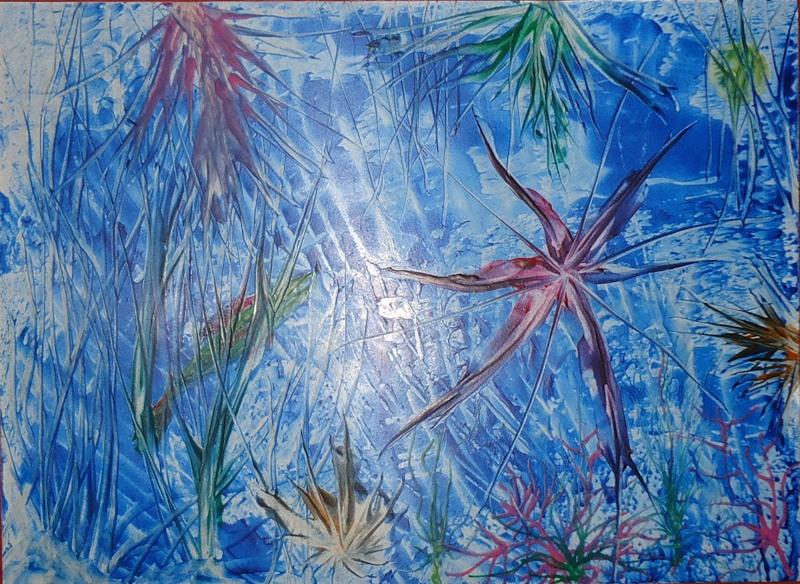 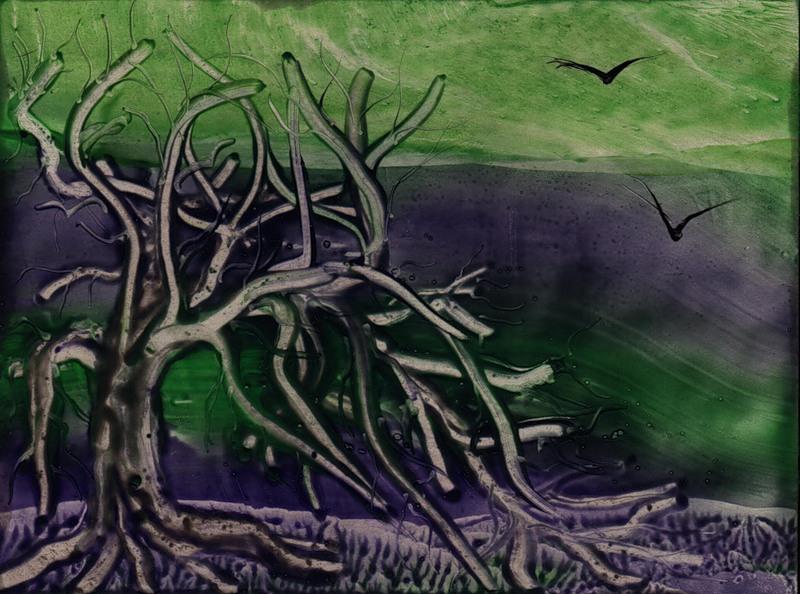 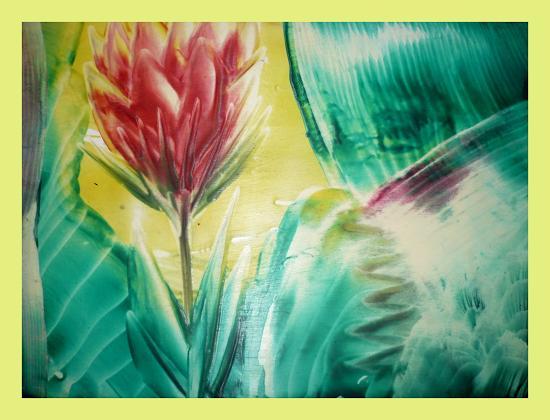 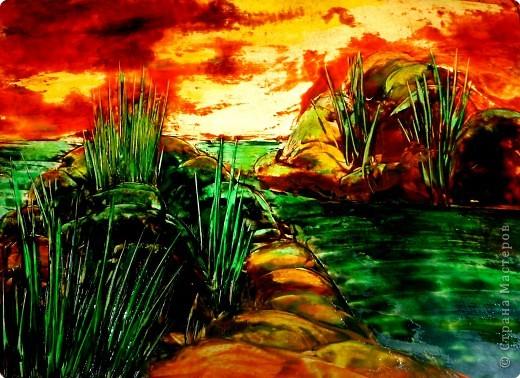 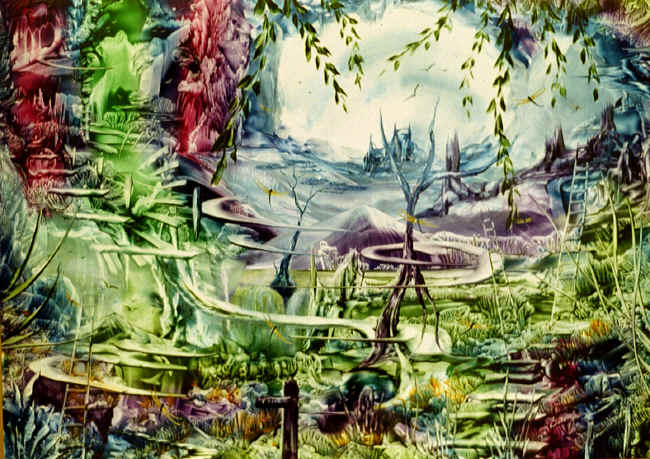 Для создания подобных рисунков  понадобятся специальные  нагревающиеся инструменты и цветной воск
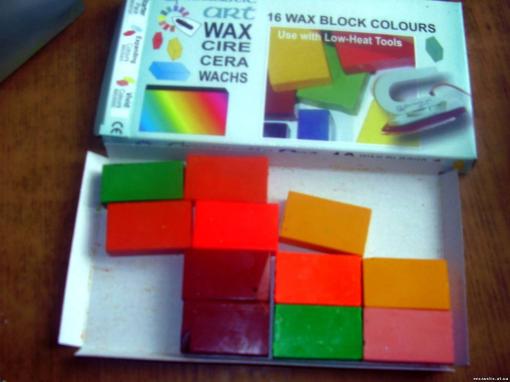 В домашних условиях можно использовать подручные средства: Утюг без отпаривателя , восковые мелки и картон
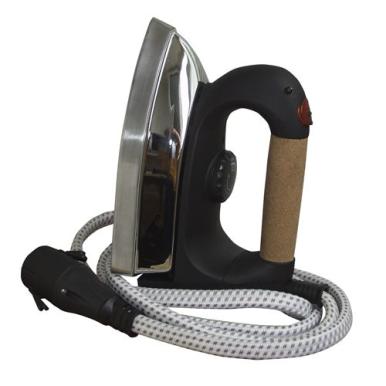 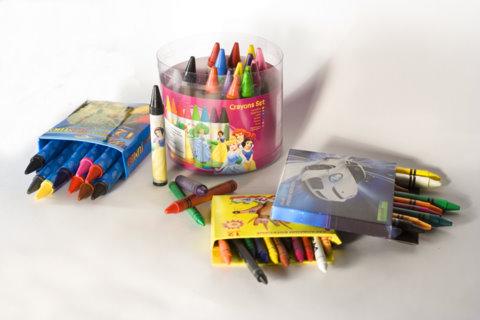 Включайте утюг на минимальную мощность и наносите на подошву восковые мелки. Можно сразу нескольких цветов, они не смешиваются. Только не затягивайте время, потому что мелки быстро плавятся. Затем то, что получилось на утюге, переносите на бумагу прикладывающими или гладящими движениями.
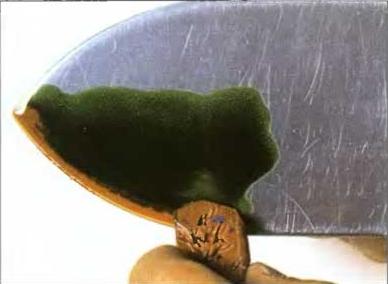 прием первый — разглаживание. Представляет собой элементарное гладящее движение утюгом.
Придерживая картон одной рукой, приложите утюг правой стороной на расстоянии примерно одной трети высоты листа от края. Легко проведите утюгом через весь лист, чтобы получилась сплошная волнистая линия горизонта. Утюг не поднимайте.
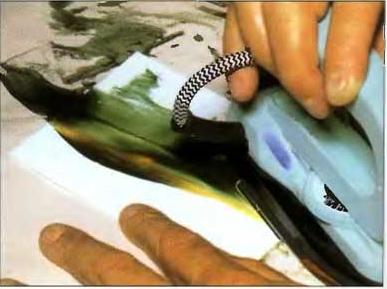 Теперь плавно проведите утюгом в обратном направлении, оставляя вторую полосу воска ниже первой. Продолжайте зигзагообразным ходом закрашивать весь лист до нижнего края, при необходимости добавляя на утюг еще воска.
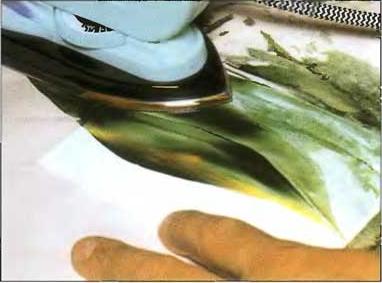 Вторым приемом — оттиском — создаются прожилки. Утюг прикладывают к картону, а потом приподнимают на несколько секунд. Приподнимите картон со стола и методом сложного оттиска нарисуйте зелень в нижней трети листа. Если прожилки видны плохо, добавьте на утюг еще воска.
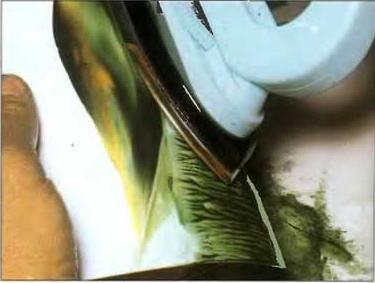 Третий прием заключается  в работе боковой стороной утюга. Краем  утюга нарисуйте травинки на переднем плане. Меняйте длину и толщину линий. Некоторые из них должны подниматься выше линии горизонта и придавать картине глубину.
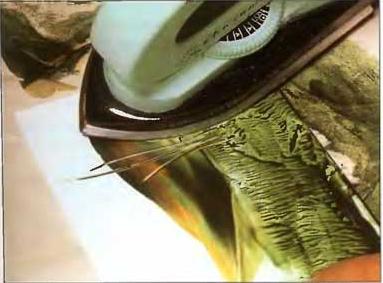 Четвертый прием — рисование  кончиком утюга. Окуните мыс утюга в темный воск и обозначьте маленькие точки на небе. Очистите утюг, а затем придайте точкам форму птиц в полете. И наконец, тем же способом нарисуйте ярким воском среди травы цветы.
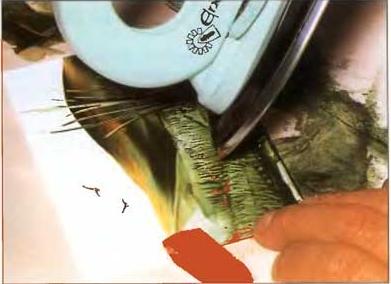 Реалистичность в данном случае достигается благодаря естественным цветам, отчетливой линии горизонта и неправильной форме травинок.
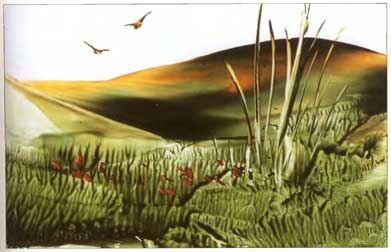 Очень многое зависит от фантазии, умения сочетать цвета, интуиции и... удачи!
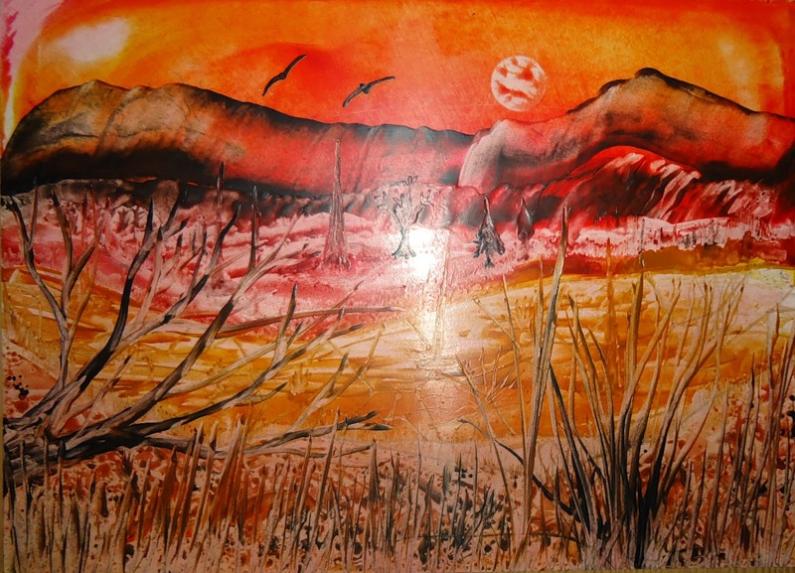 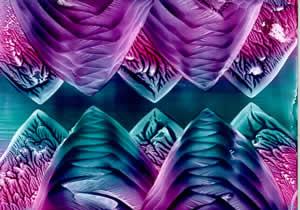 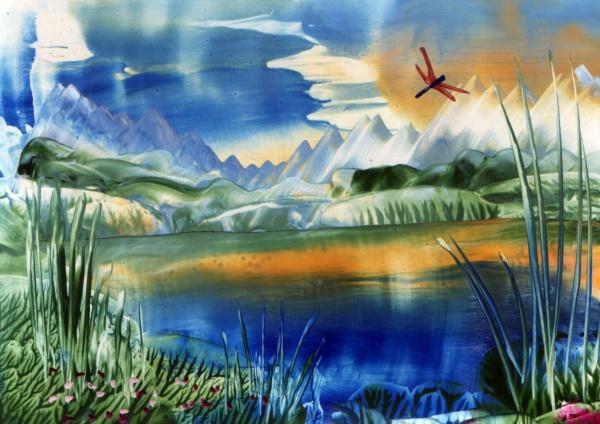 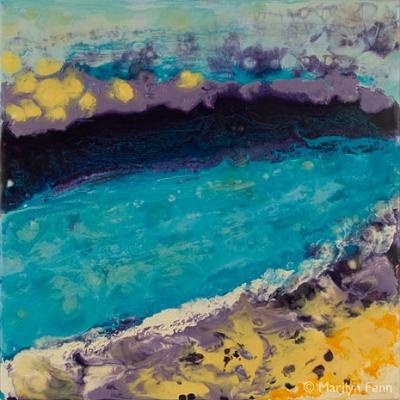 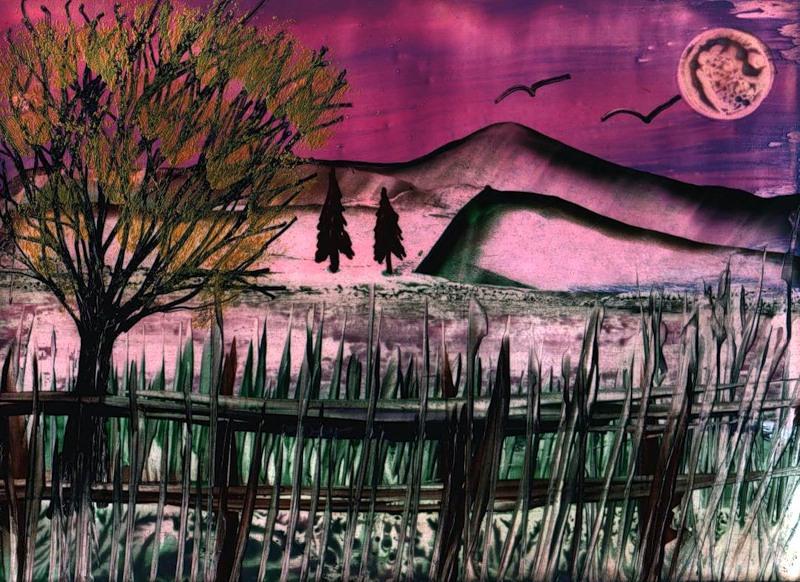 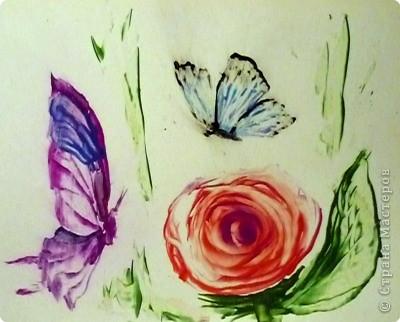 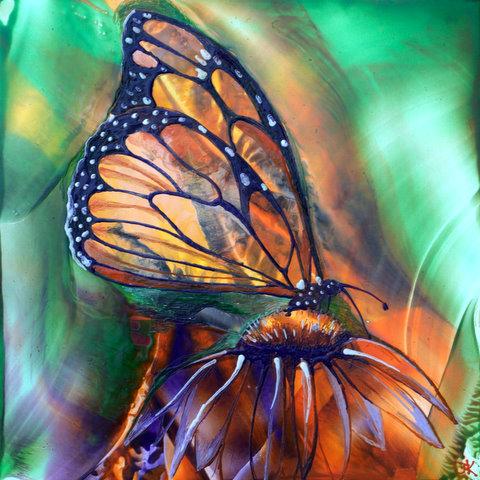 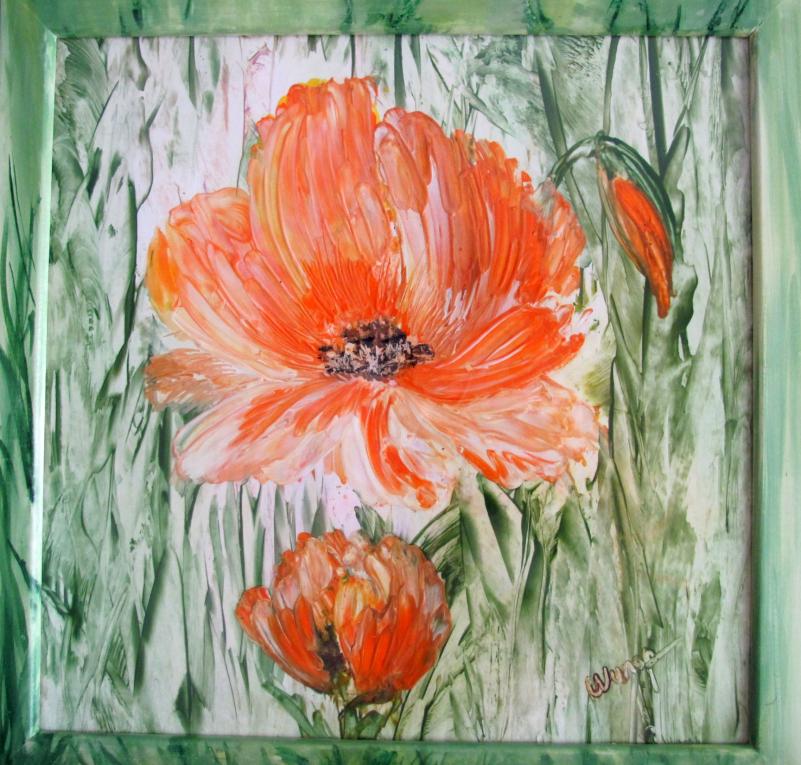 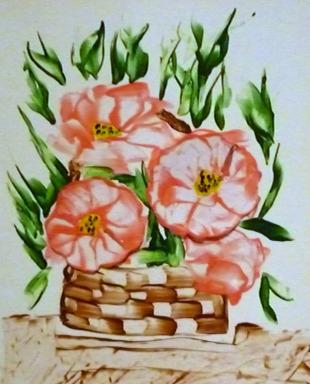 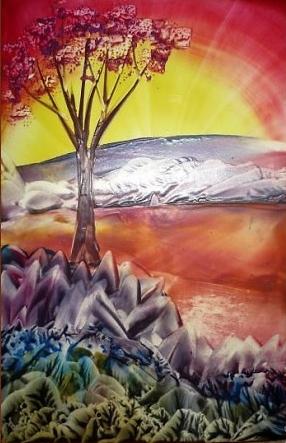 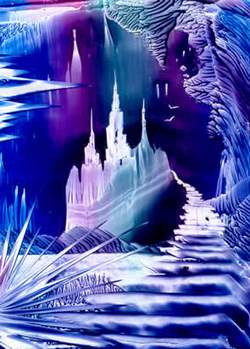 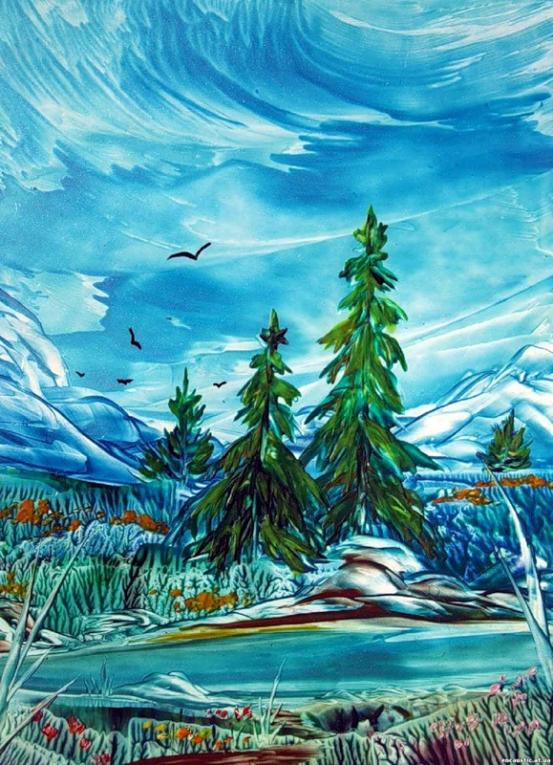 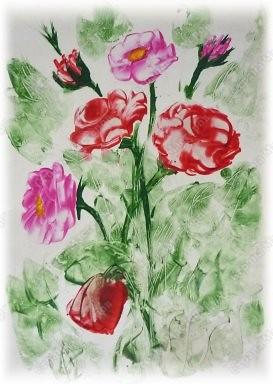 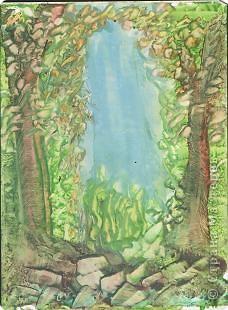 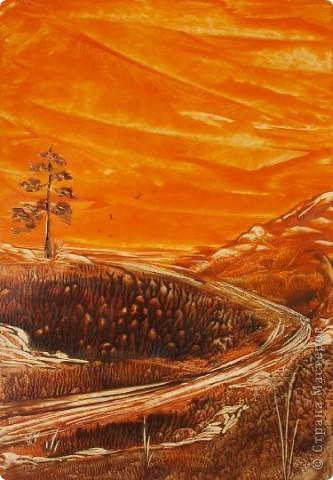 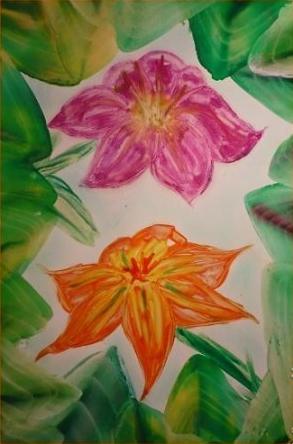 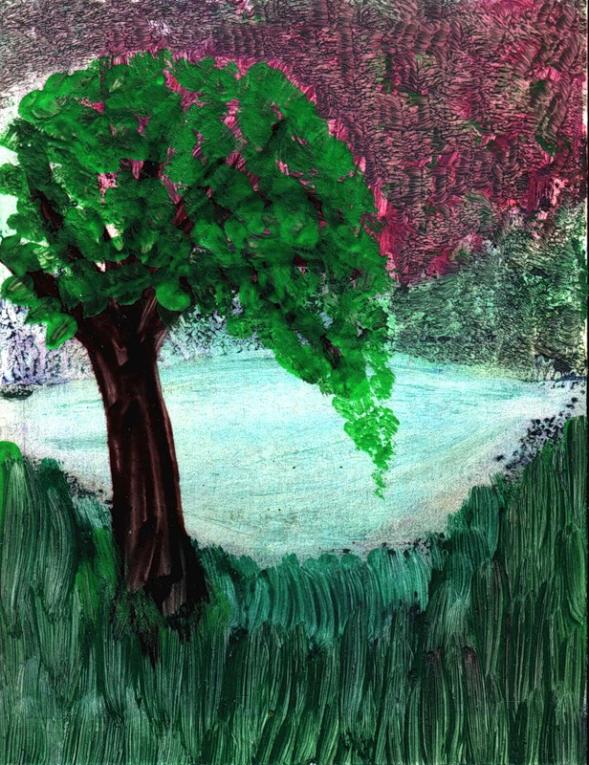 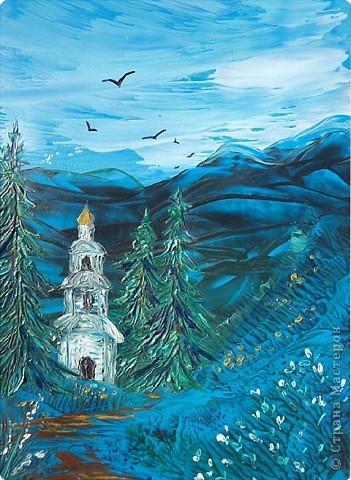 Рисовать сны и настроения - что может быть интереснее?
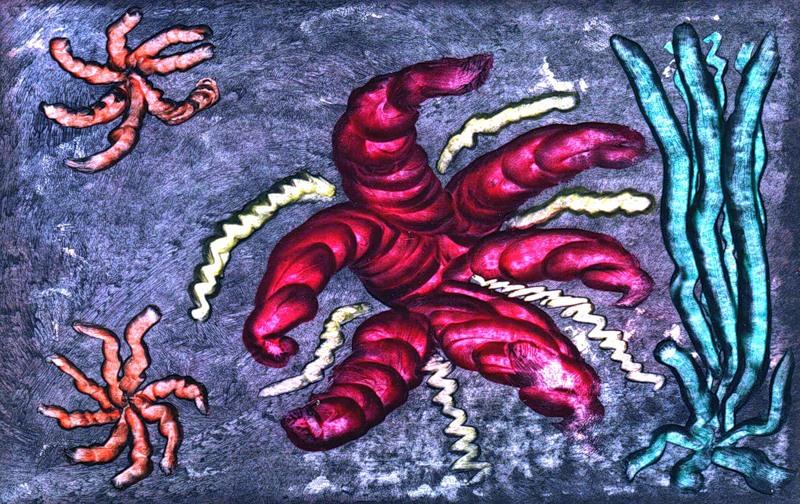 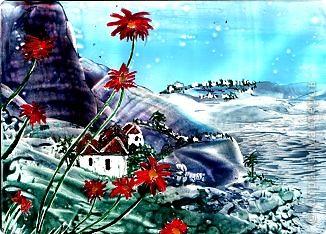 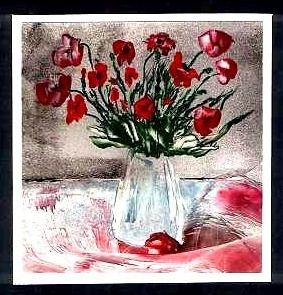 Удачи ,вдохновения  и  море  позитива  в этом  необыкновенном и фантастическом  виде  творчества
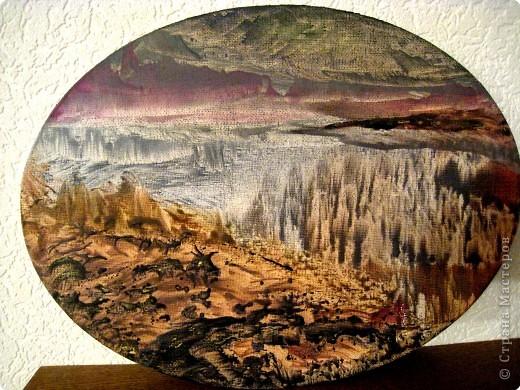 Используемые материалы:
http://ru.wikipedia.org/wiki/%DD%ED%EA%E0%F3%F1%F2%E8%EA%E0
http://stranamasterov.ru/taxonomy/term/1485
http://video.yandex.ru/#search?text=%D1%8D%D0%BD%D0%BA%D0%B0%D1%83%D1%81%D1%82%D0%B8%D0%BA%D0%B0&where=all&filmId=s7lCJ7q9UXI%3D